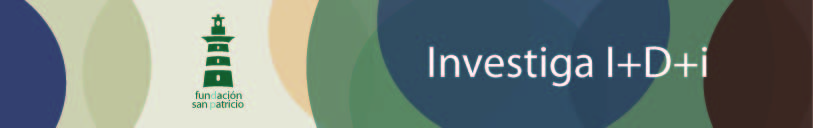 VII Congreso INVESTIGA I+D+i
Grupo investigador de Salud
 
Imagen y Biomedicina
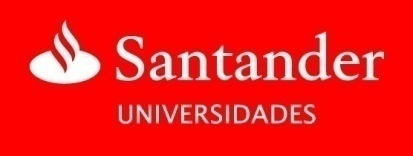 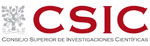 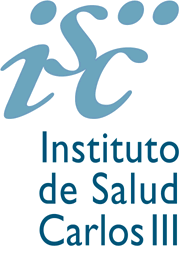 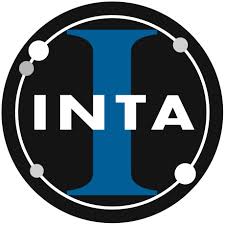 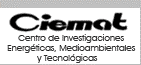 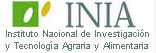 Grupo Investigador
Patricia Salom
Amaya González
Ana Masvidal
Francisco Luis Muñoz
Adriana Gimeno
Lorena Meneses
David Araújo
Mónica Mora
Noelia Serrano
Eva García
Joan Vargas
Mariana Ortega
Álvaro Manrique
Amparo Hernández
Clara Gutman
Nora Aknichach
Javier Riaza
Daniel Ballesteros
Pablo Mª Dolores
Jordi Ortiz
Secretario: Juan David Suárez
Moderador: Marc Franco
Índice
INTRODUCCIÓN
Situación actual y historia
Conceptos clave

TÉCNICAS DE DIAGNÓSTICO POR IMAGEN
Técnicas relacionadas con Alzheimer
Técnicas relacionadas con el cáncer
Fracturas óseas y cardiopatías

CONCLUSIONES
BIENESTAR
Introducción
-IMAGEN Y BIOMEDICINA:
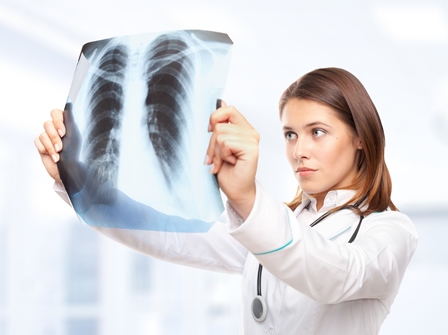 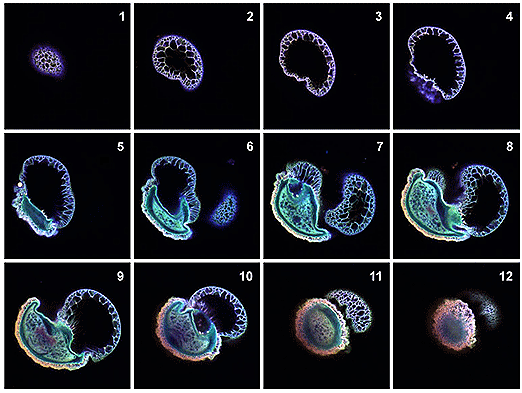 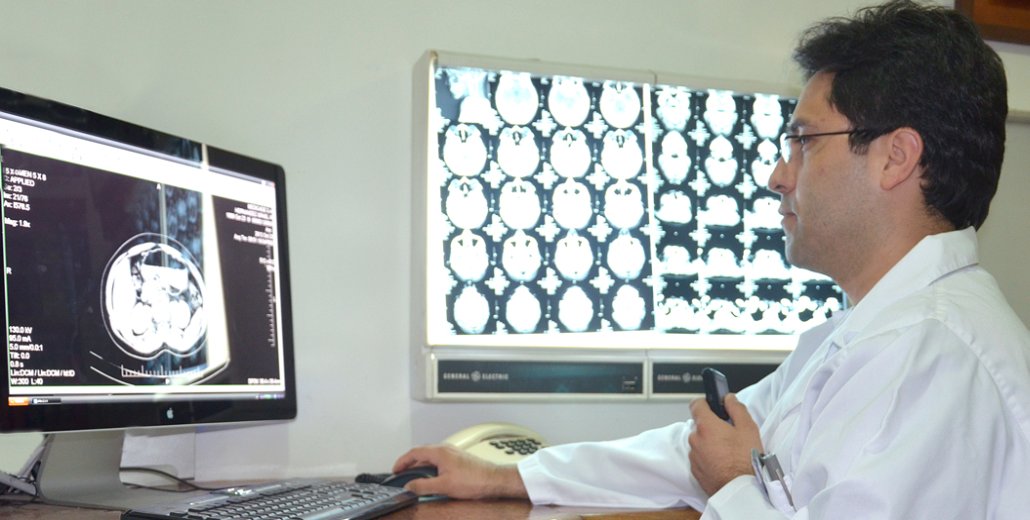 HISTORIA Y EVOLUCIÓN
LENTES DE CUARZO
RADIOACTIVIDAD Y RX
MICROSCOPIO ÓPTICO
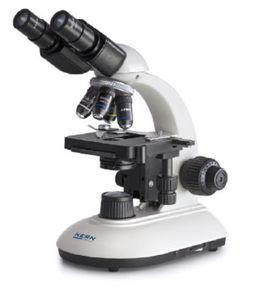 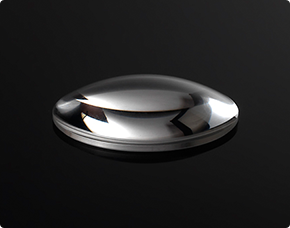 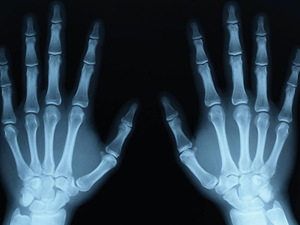 MICROSCOPIO ELECTRÓNICO
RESONANCIA MAGNÉTICA
TAC
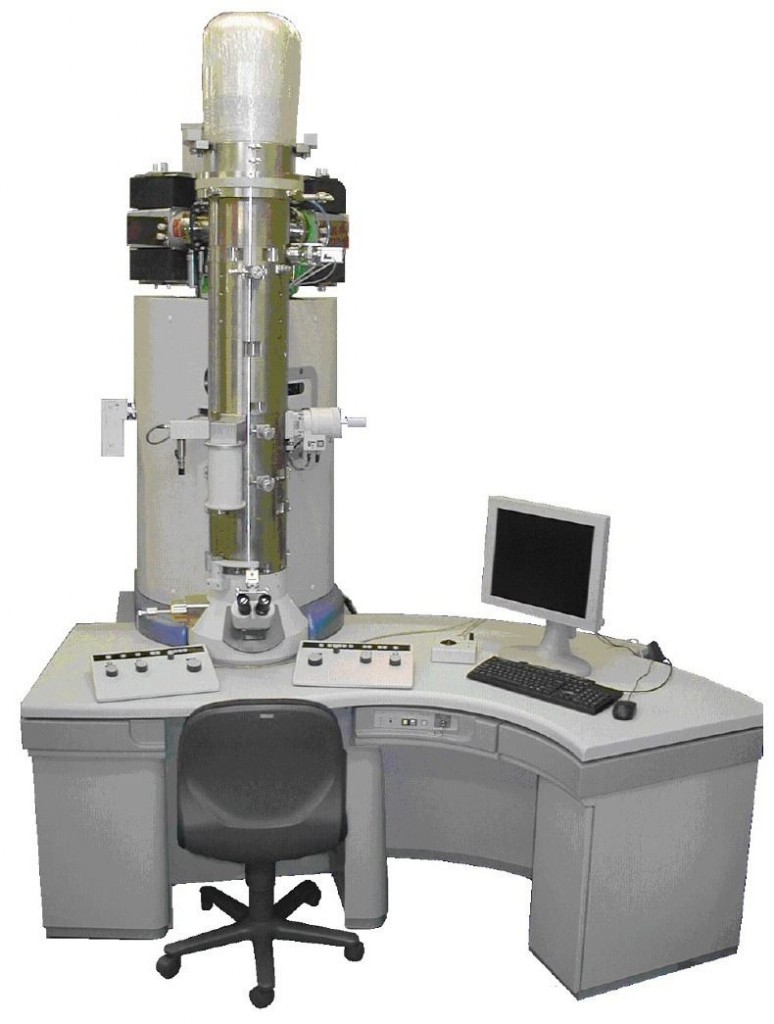 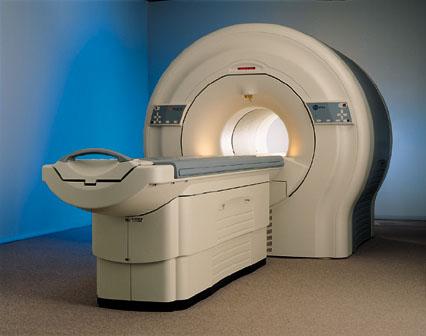 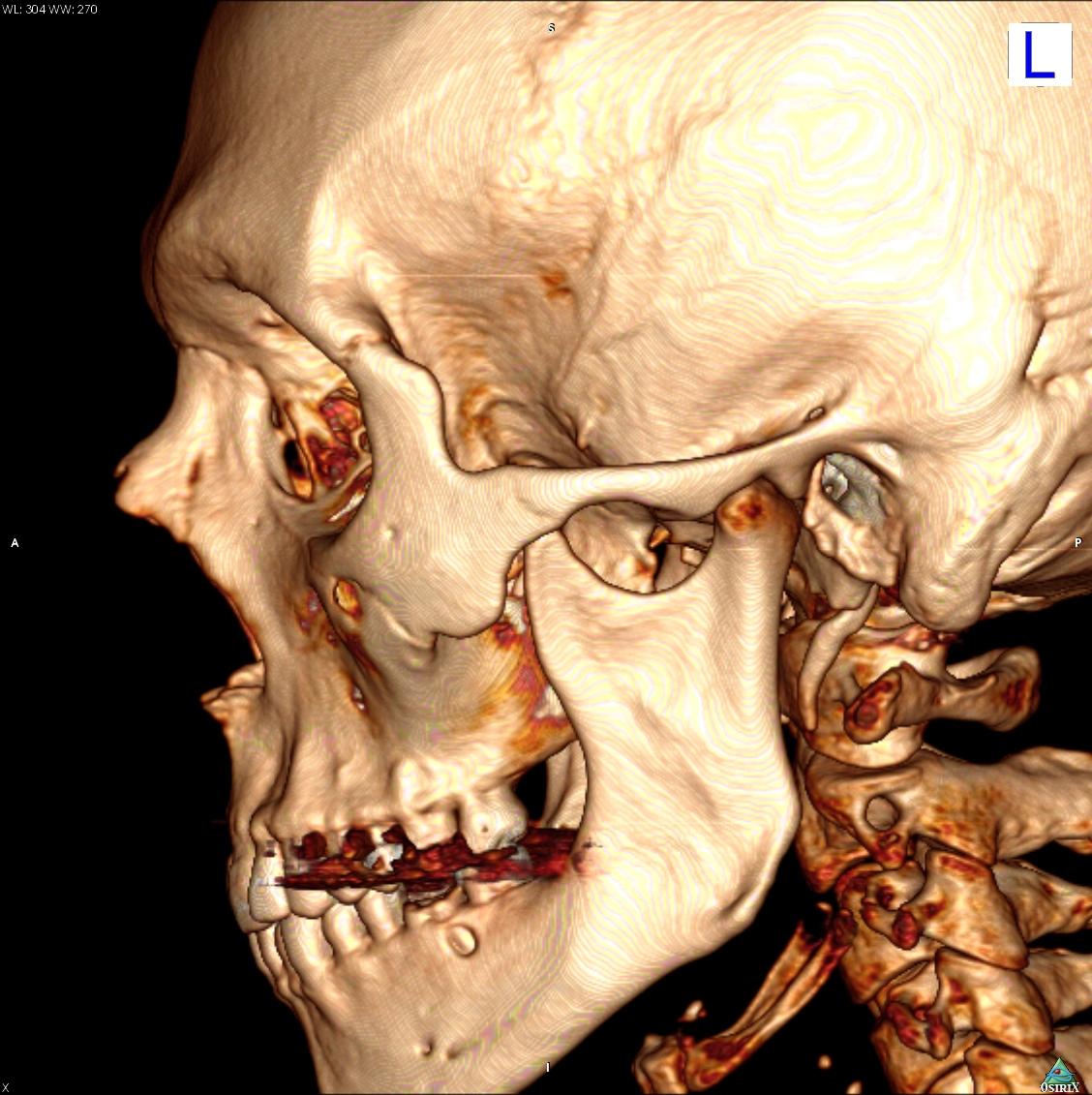 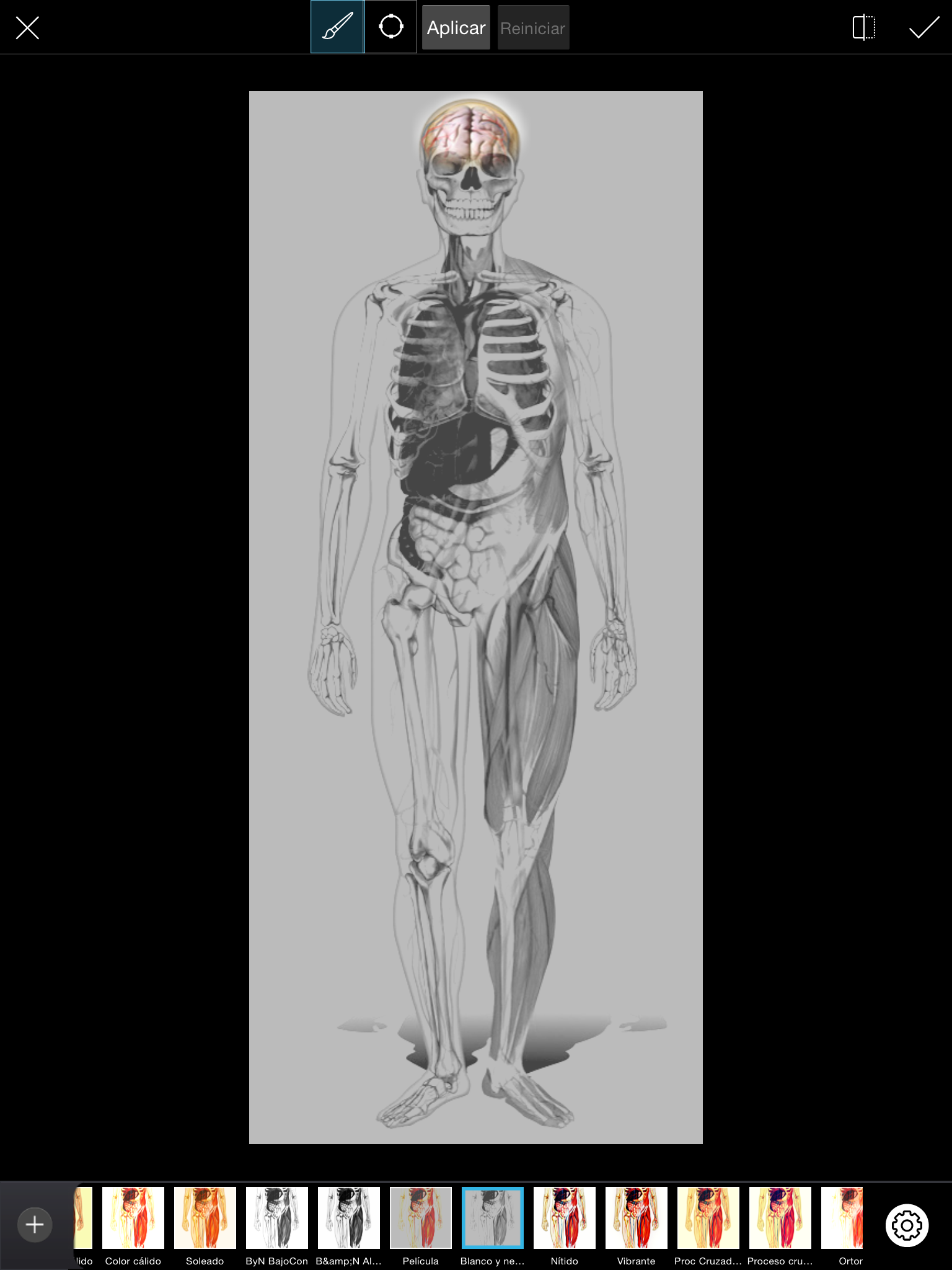 ALZHEIMER
Deterioro del sistema cognitivo del cerebro
Pérdida de memoria
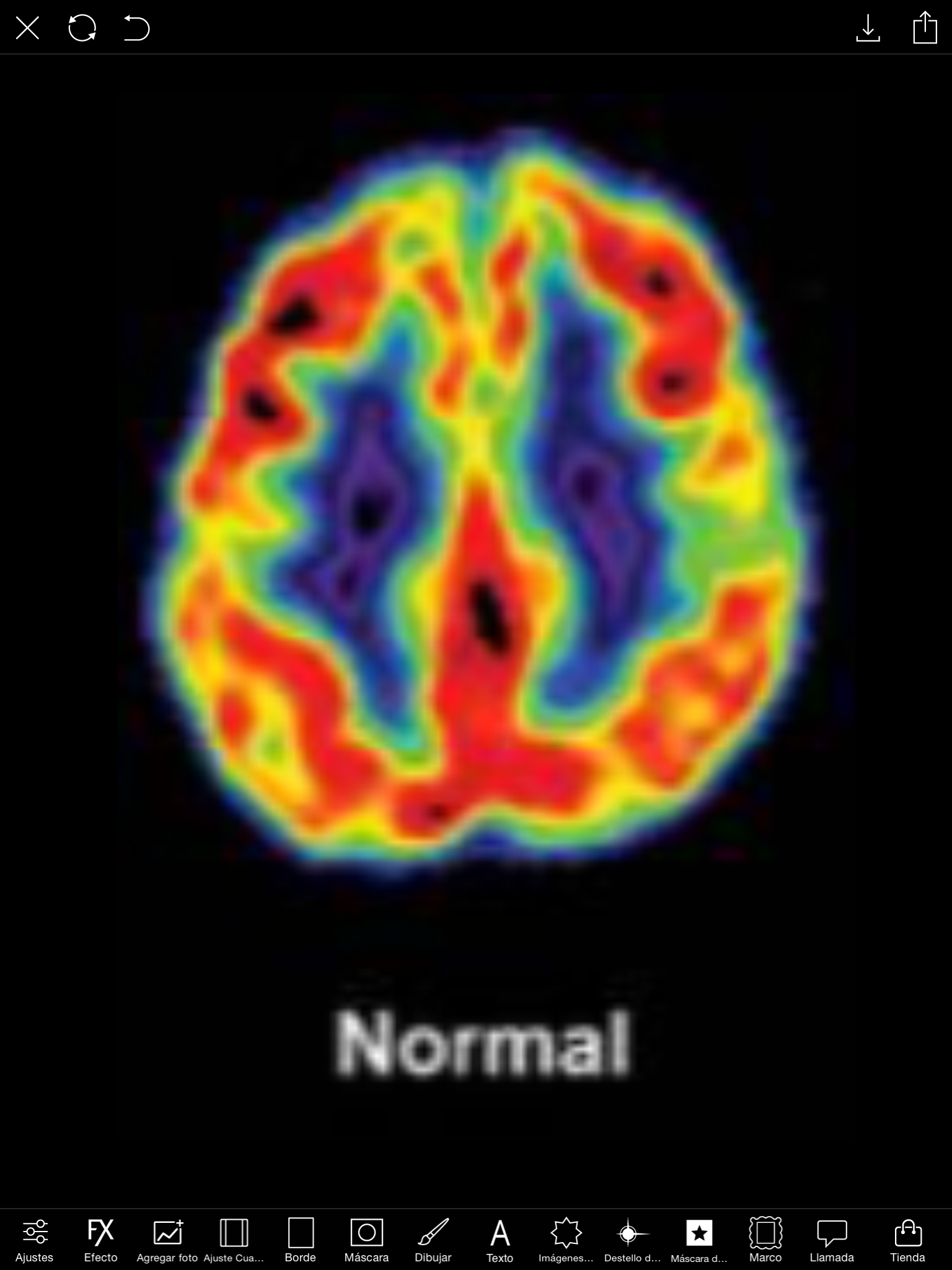 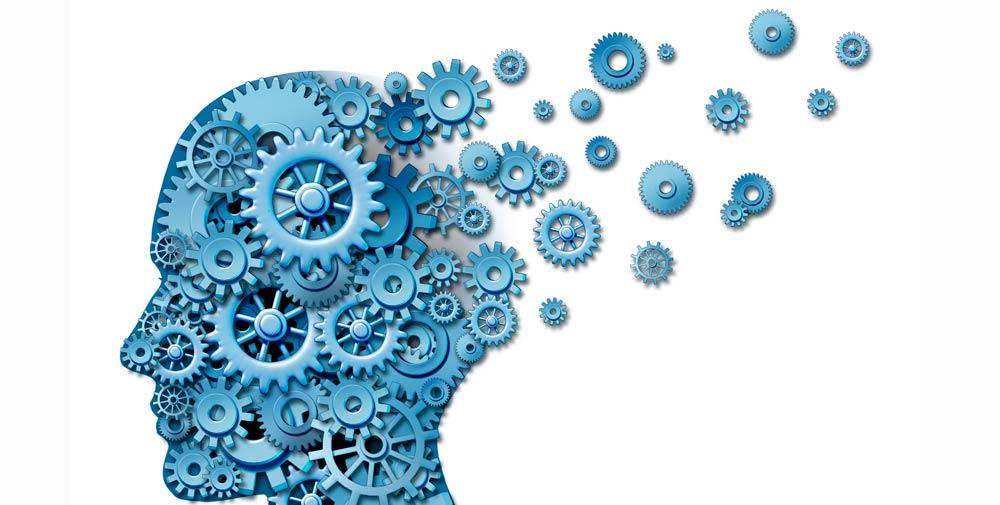 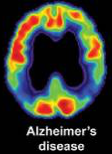 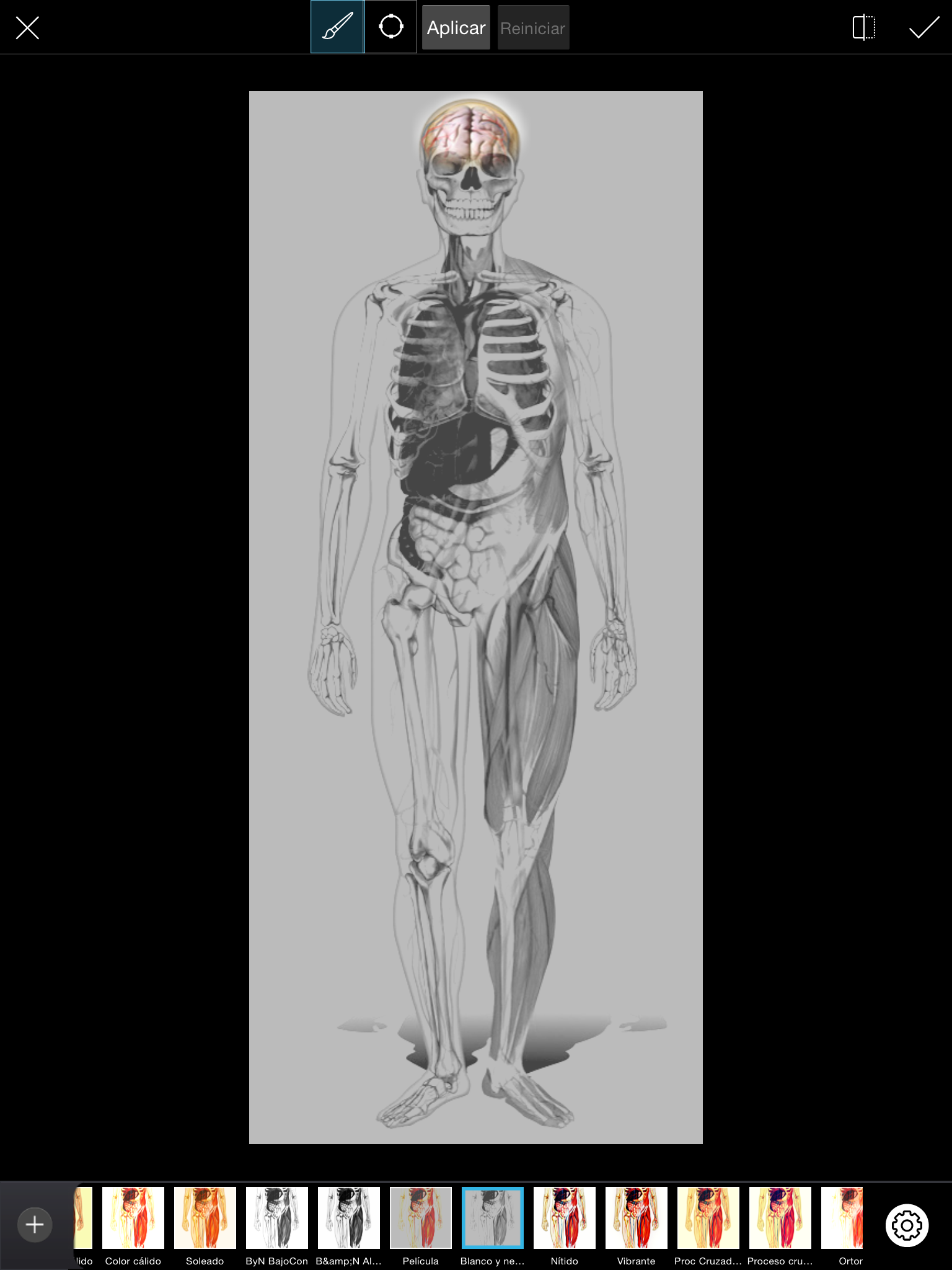 ALZHEIMER
Métodos de diagnóstico e investigación
La resonancia magnética: RM
Corregistro (PET-TAC)
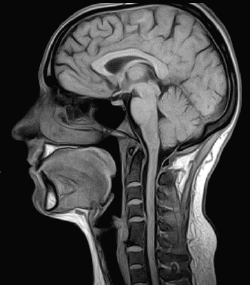 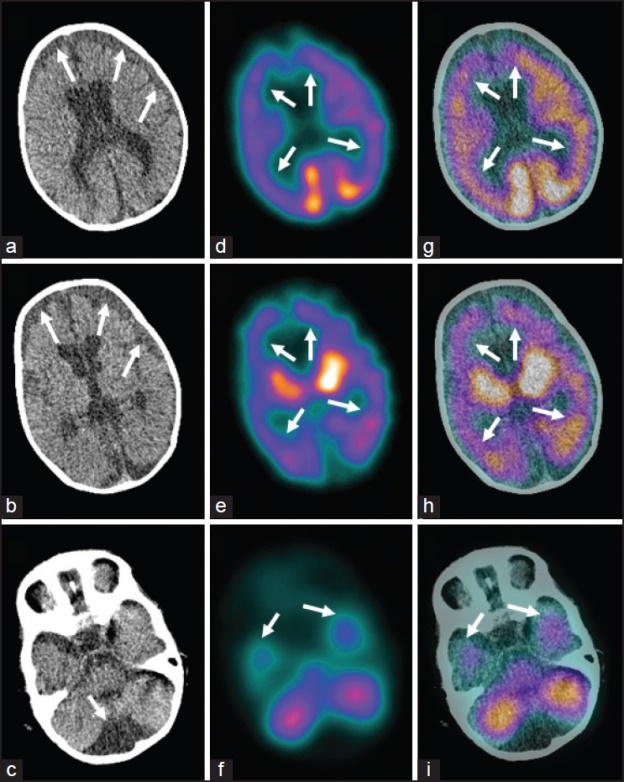 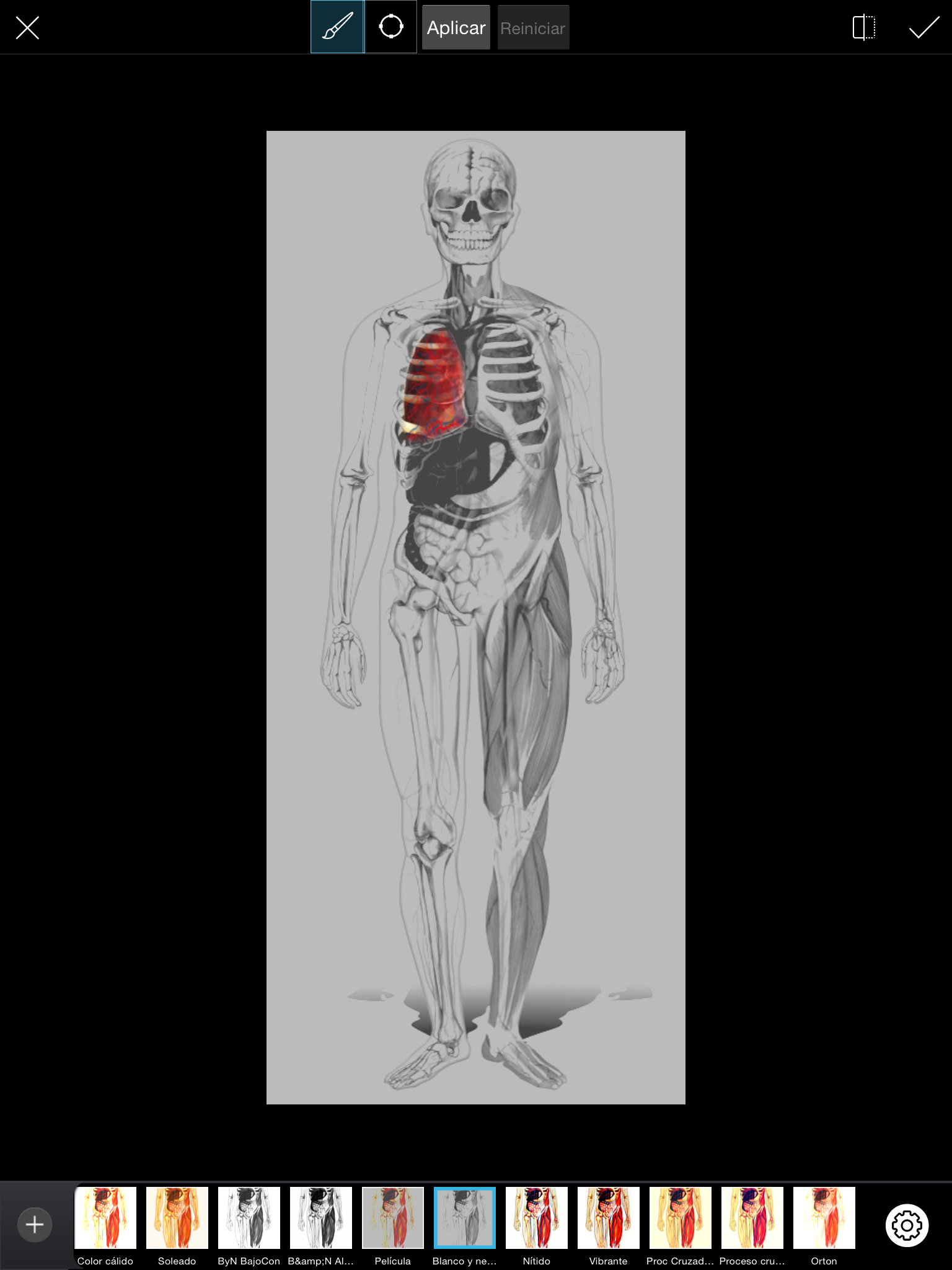 CÁNCER
División descontrolada de las células
Más de 200 formas diferentes
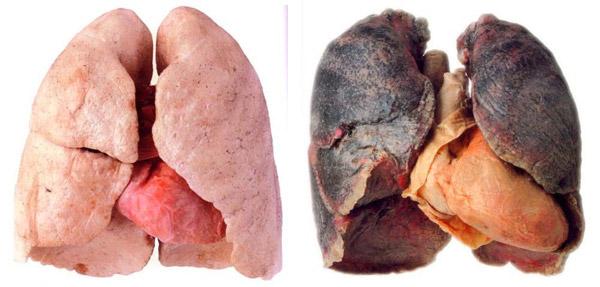 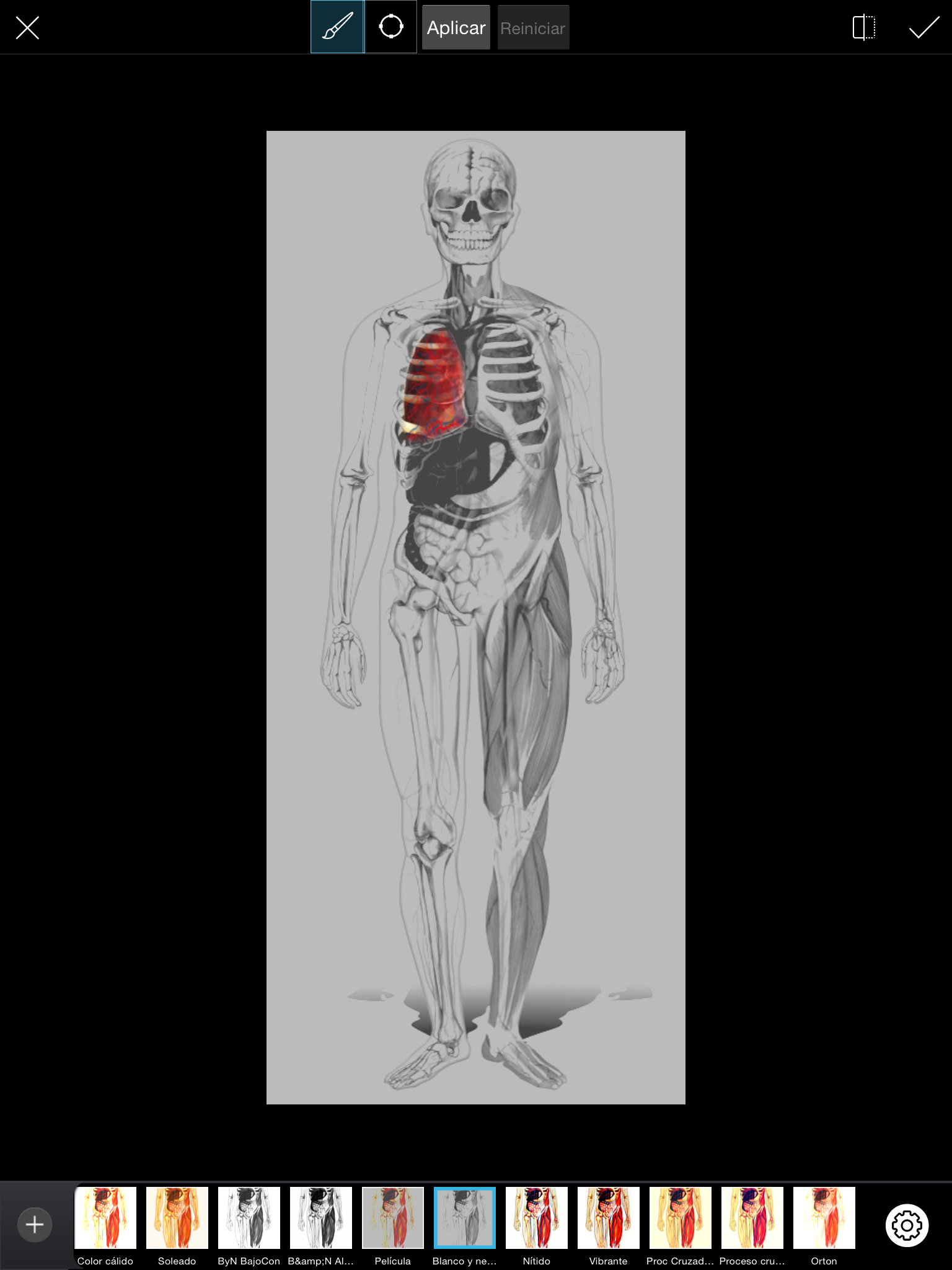 Métodos de diagnóstico

Microscopio de inmunofluorescencia
Microscopio confocal
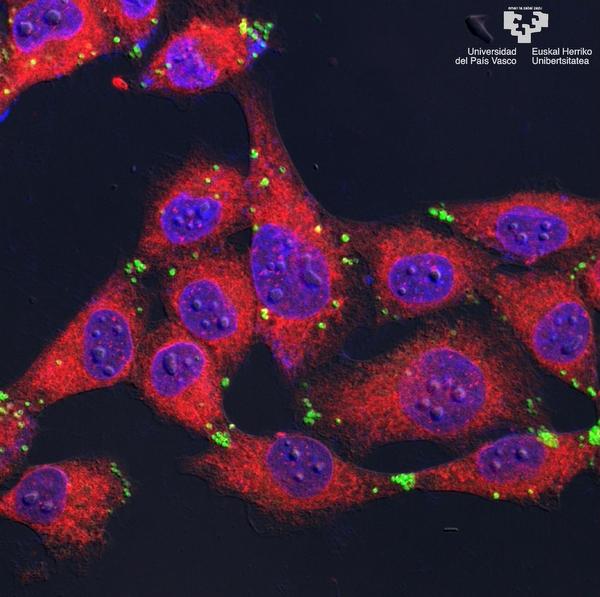 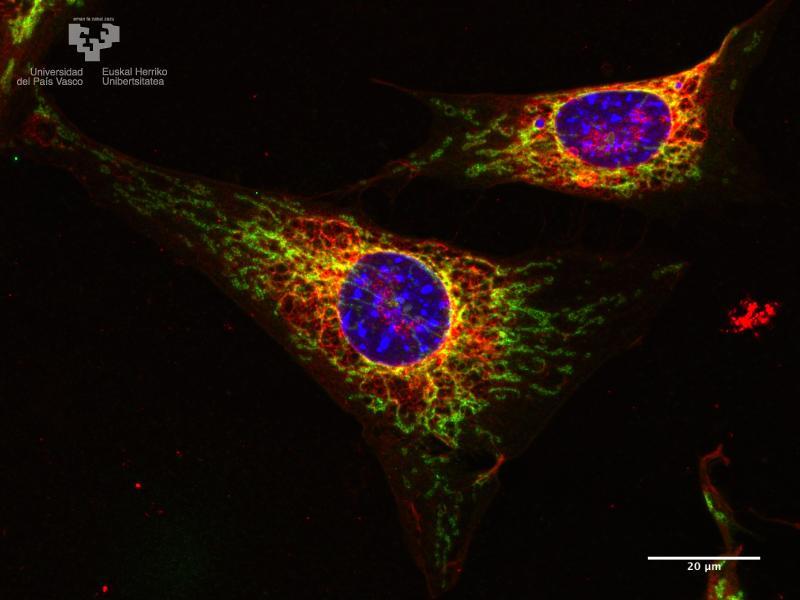 “Las técnicas derivadas de la microscopía constituyen un factor primordial. Los microscopios de última generación: confocal y de inmunofluorescencia, son una pieza clave en la innovación del cáncer.” 
Marcos Malumbres - Científico de división celular en el CNIO
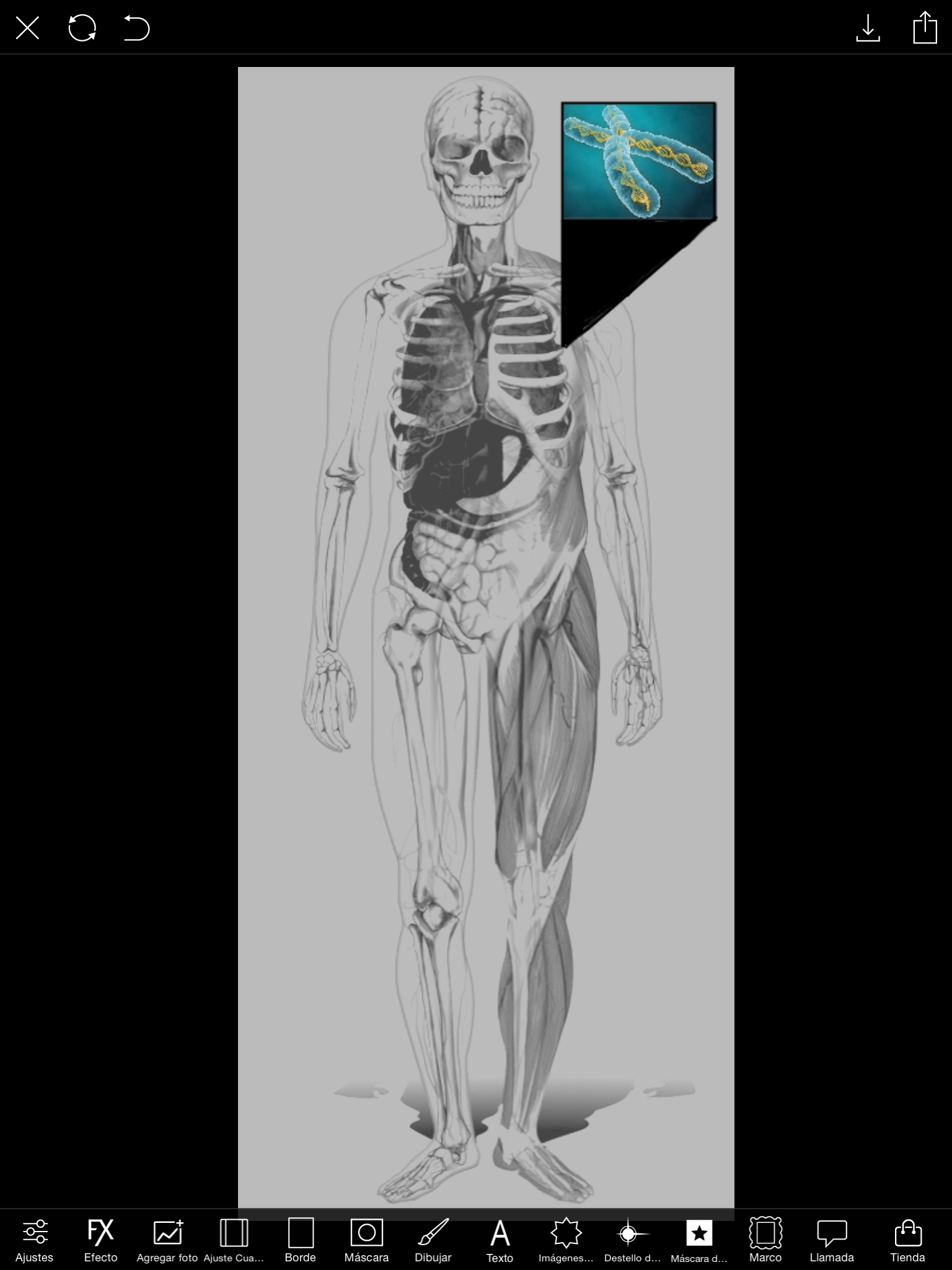 DIAGNÓSTICO GENÉTICO
Anomalías cromosómicas como:	
Deleciones
Duplicaciones
Fallos en la meiosis
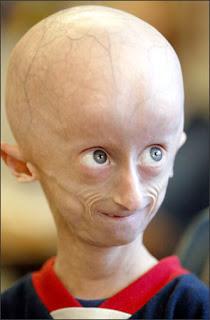 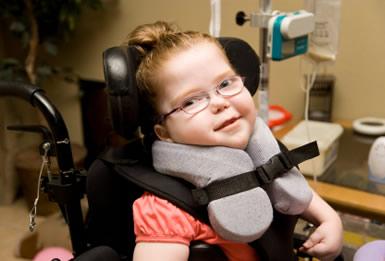 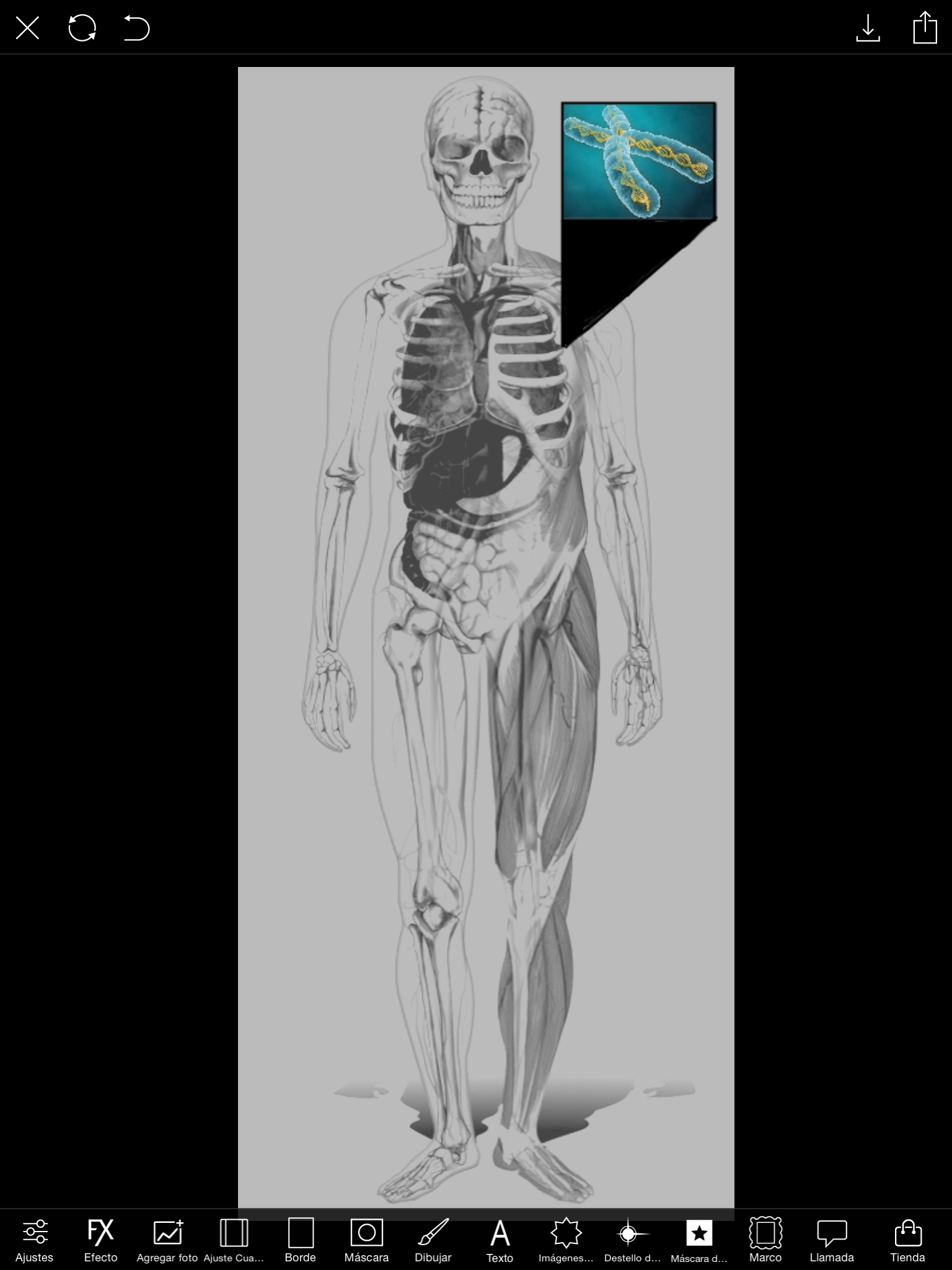 Métodos de diagnóstico
FISH (hibridación
 fluorescente in situ)
Cariotipo
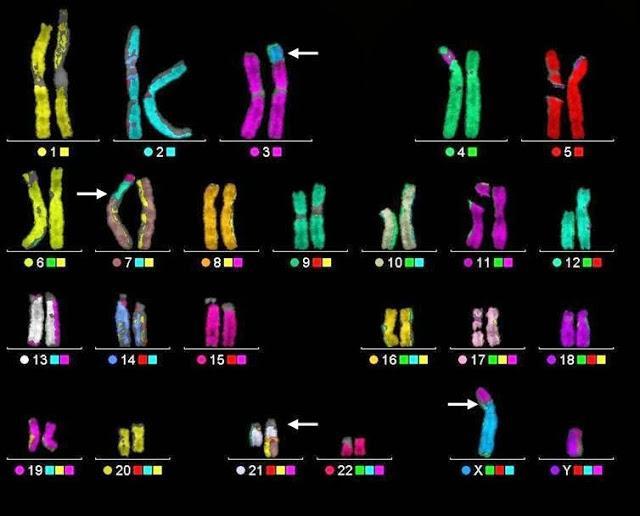 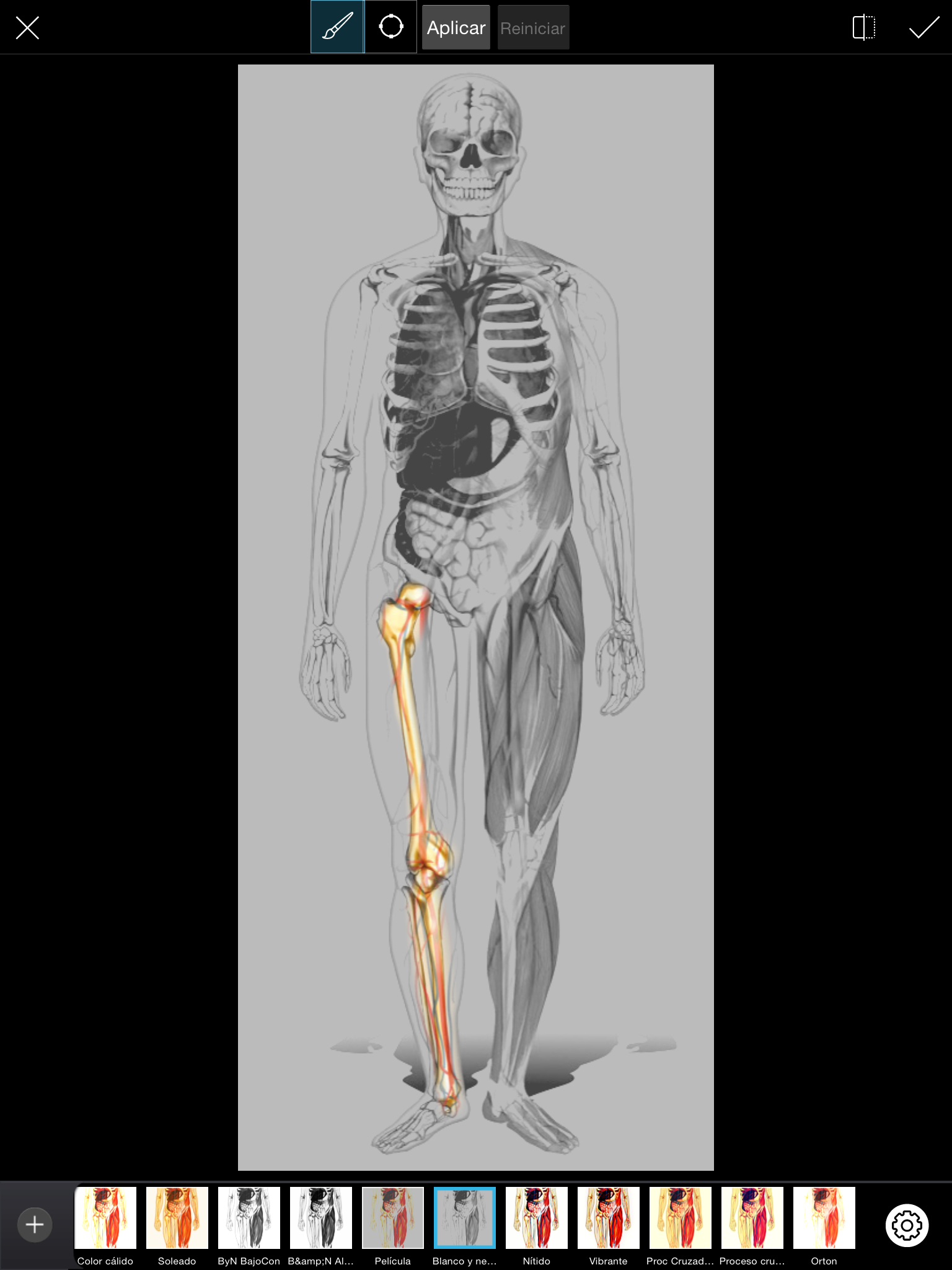 FRACTURA ÓSEA
Ruptura del tejido óseo
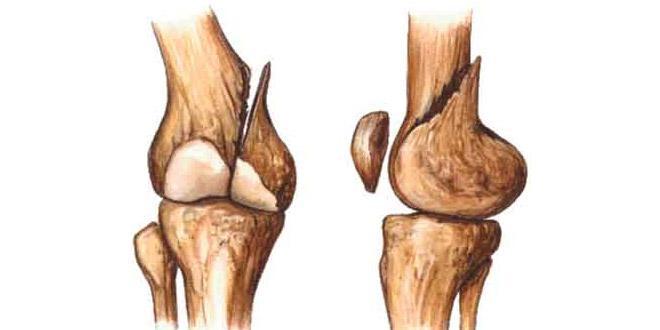 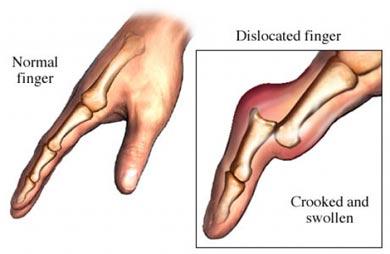 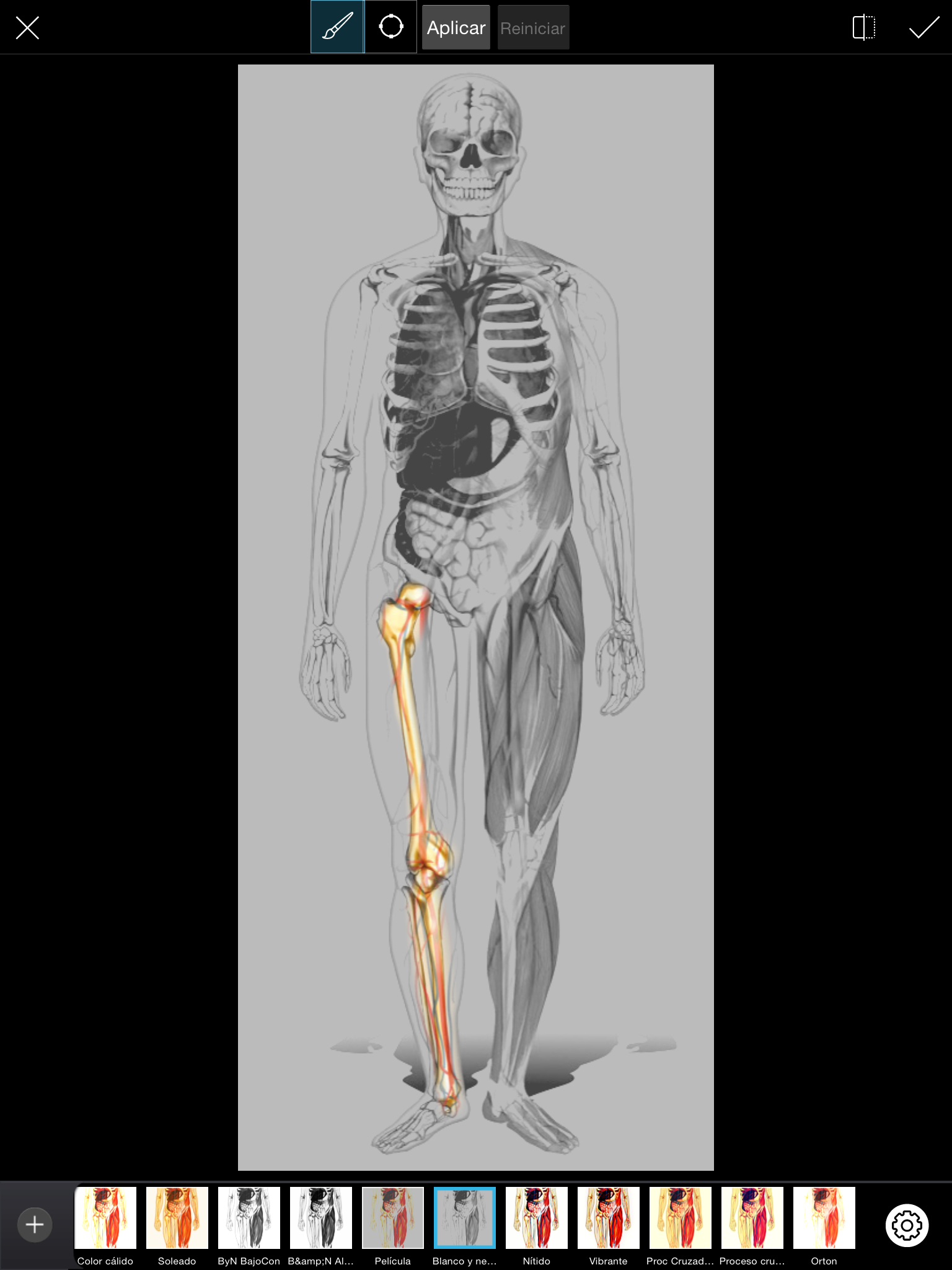 Métodos de diagnóstico
Radiografía
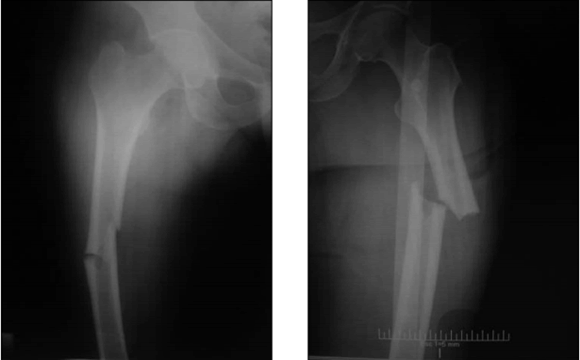 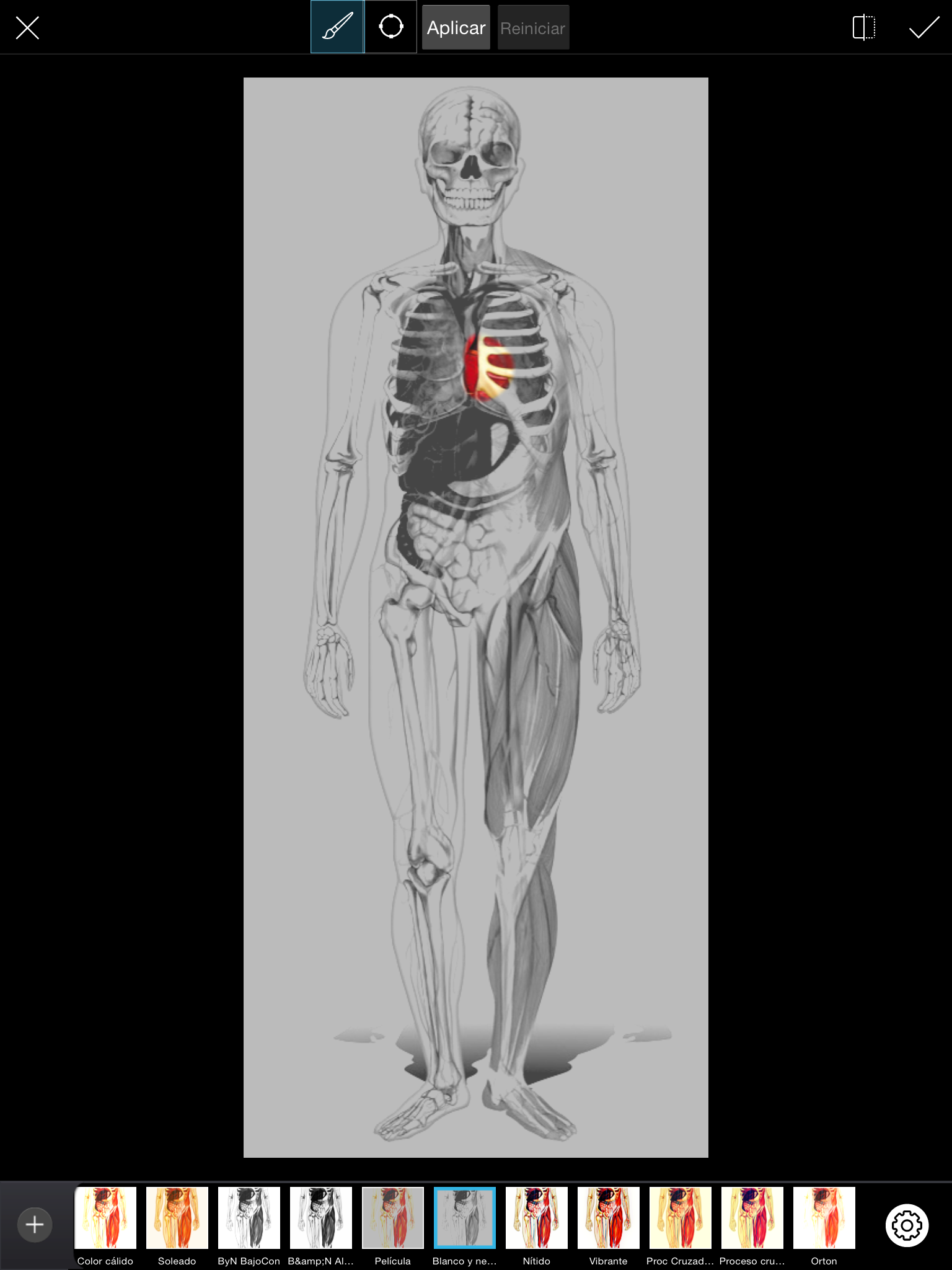 CARDIOPATÍAS
Enfermedad de Kawasaki
Infarto
Soplo
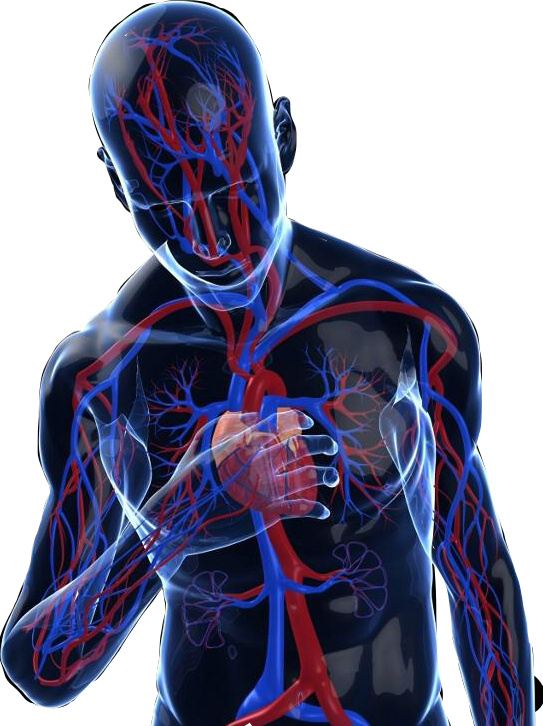 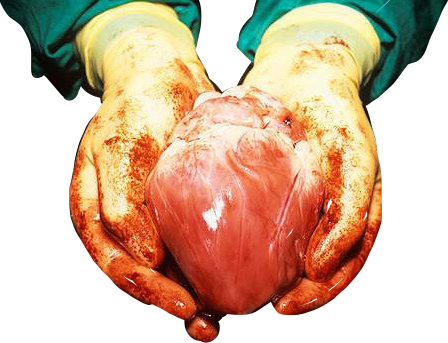 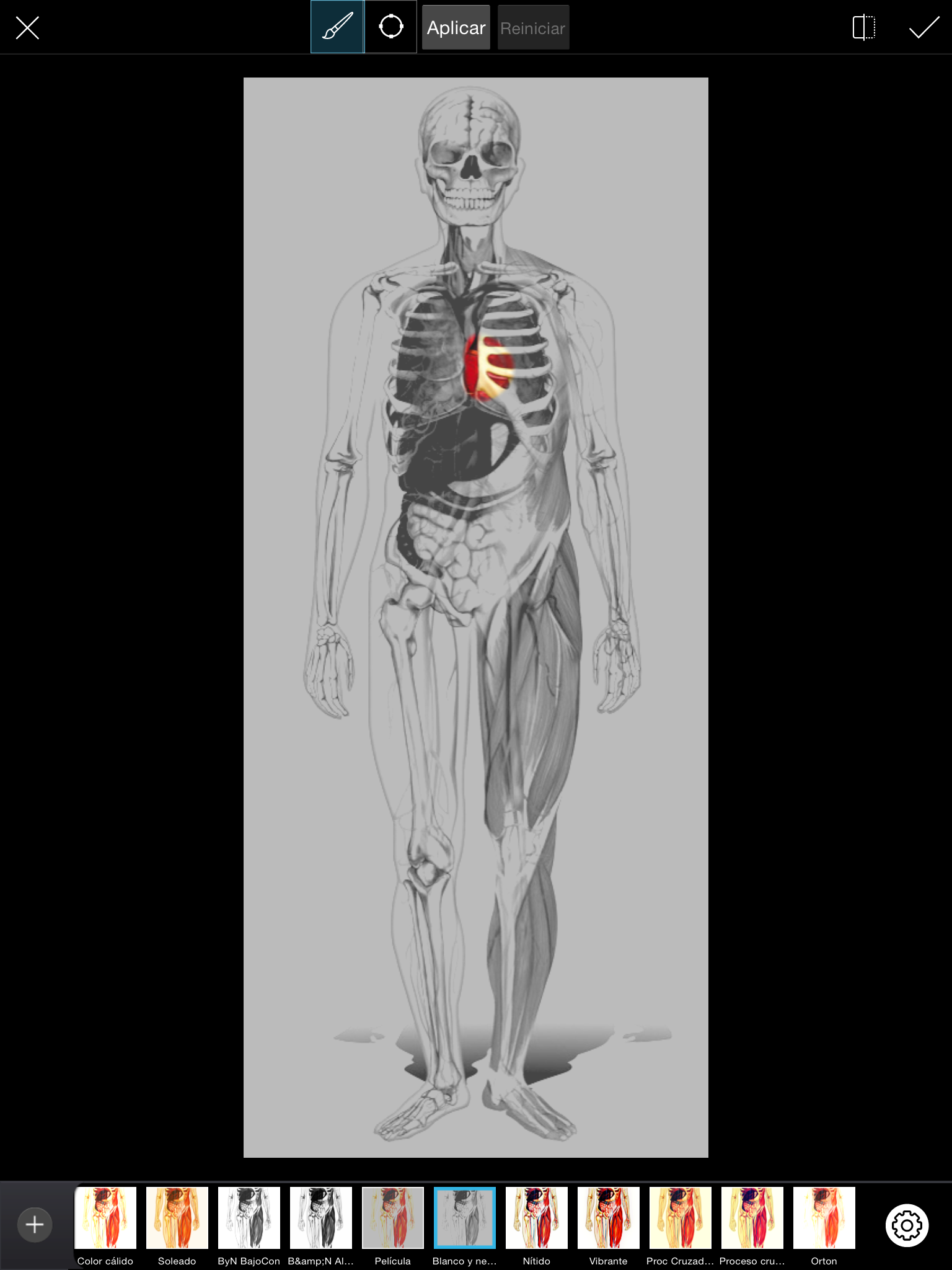 Métodos de diagnóstico
Ultrasonido Doopler
AngioPower
Ecocardiograma
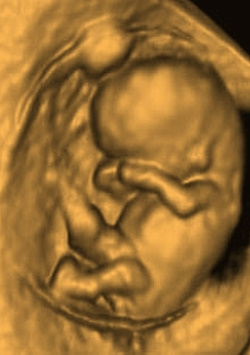 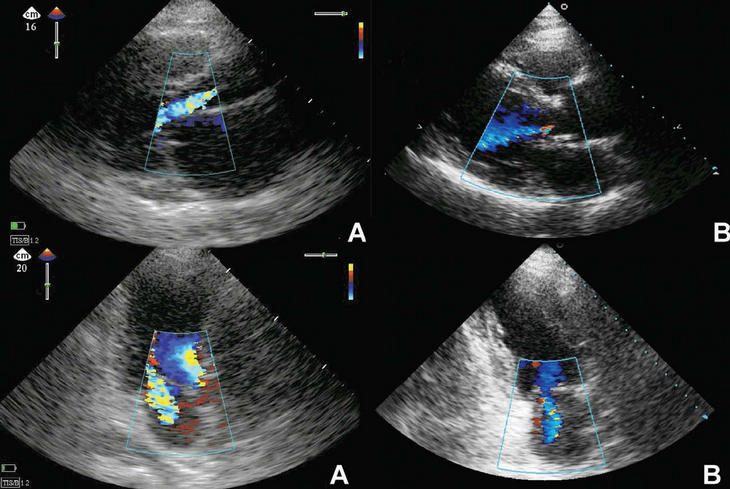 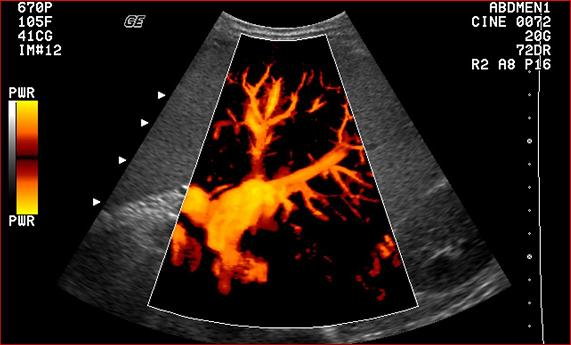 Conclusiones
Efectos secundarios de las técnicas de imagen molecular
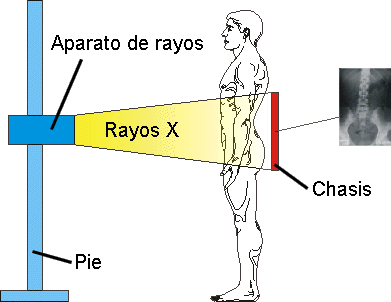 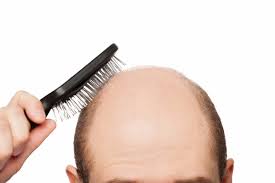 Concienciación
¿ Conoce la población las técnicas de imagen biomédica ?
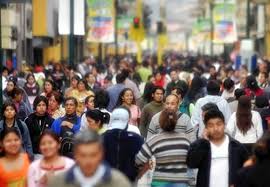 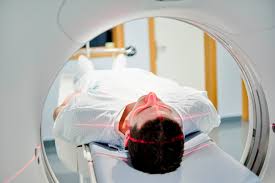 Concienciación
¿ Qué medidas podemos tomar para concienciar a la población ?
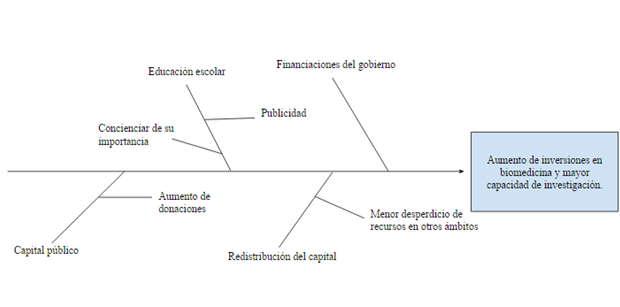 Aspectos económicos
Escasez de inversiones
2013 : 1,24% del PIB

Paradoja española
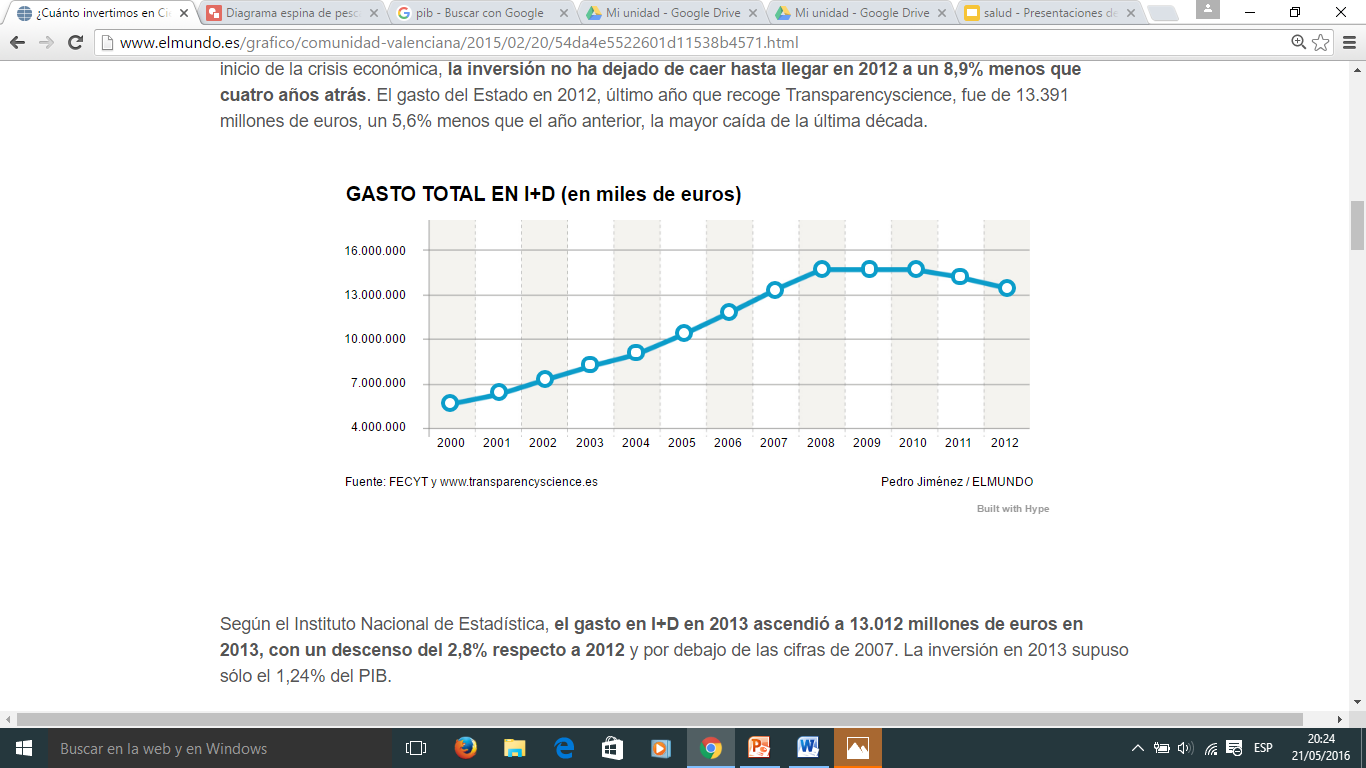 Bioimpresión 3D
Aplicaciones
Odonotológica 
Ósea 
Prótesis
Medicina auditiva 
Vasos sanguíneos 
Impresión de piel sintética
Medicina regenerativa
Maquetas de órganos
Generación de órganos funcionales
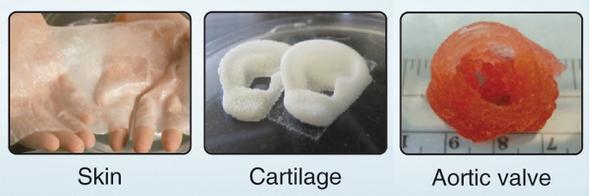 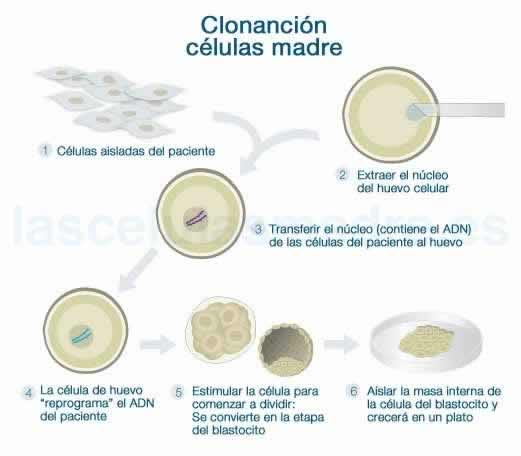 -Definición y aplicación

-Ventajas, enfermedades que podría solucionar:

Diabetes
Alzheimer
Leucemia
Parkinson

-Ética
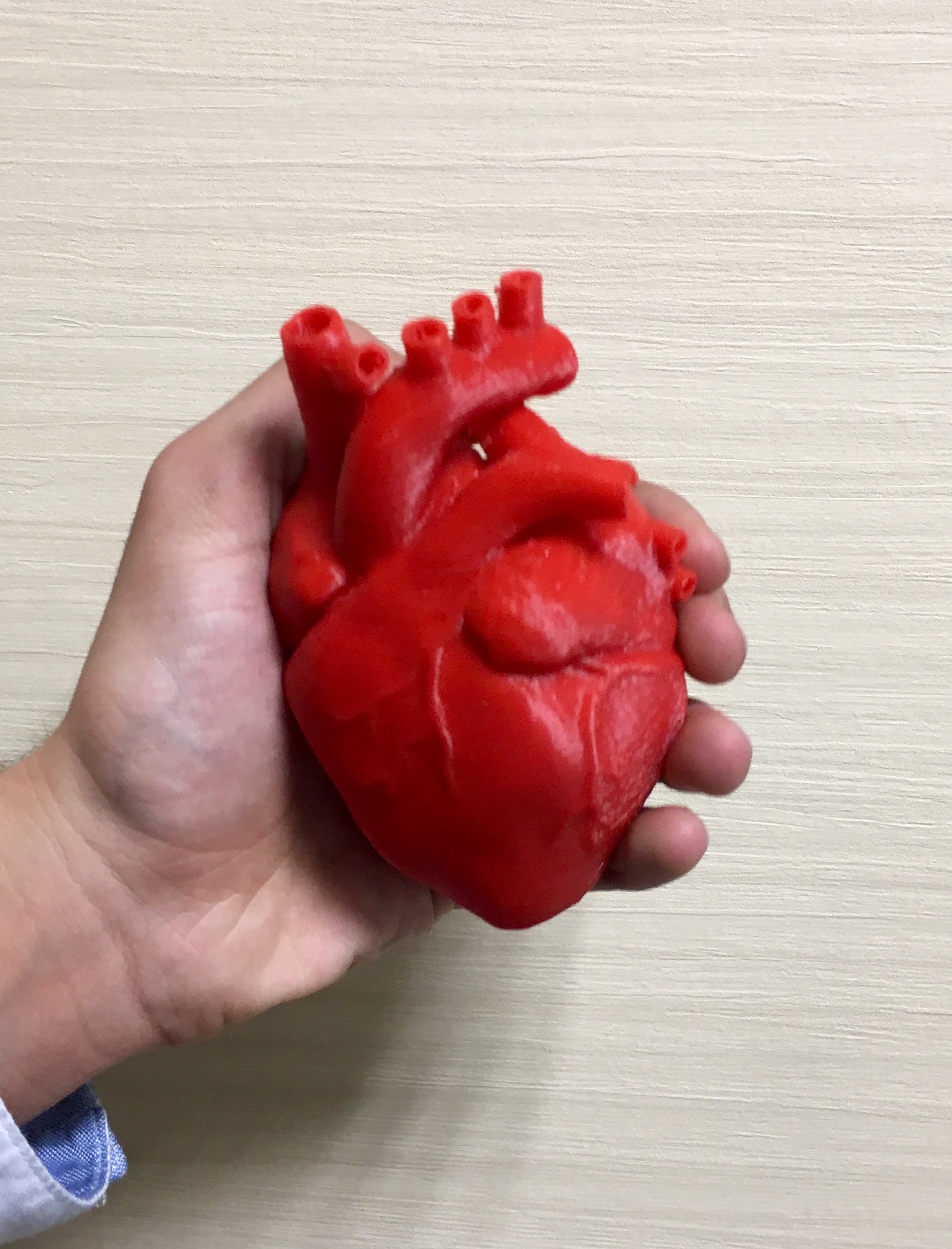 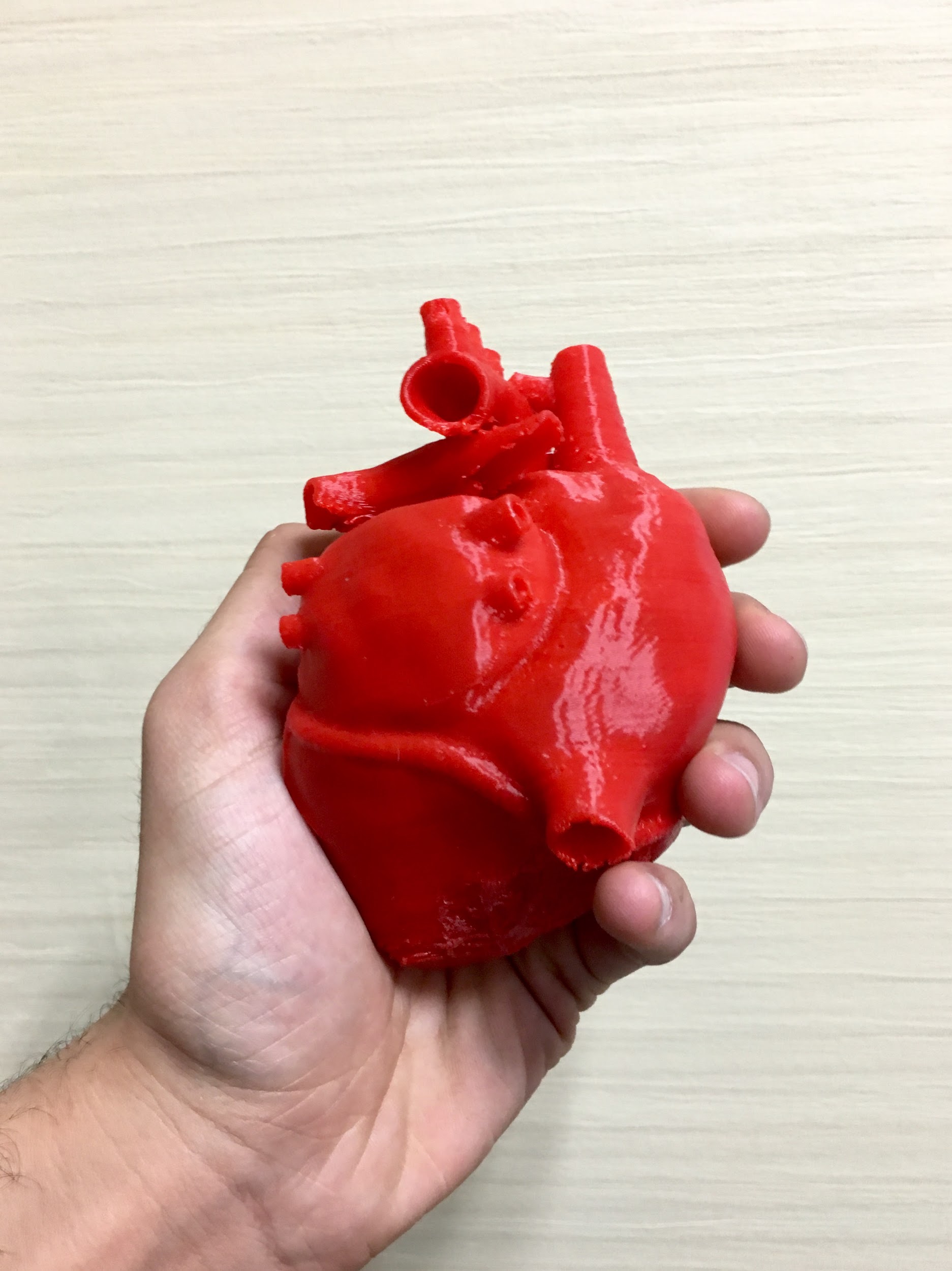